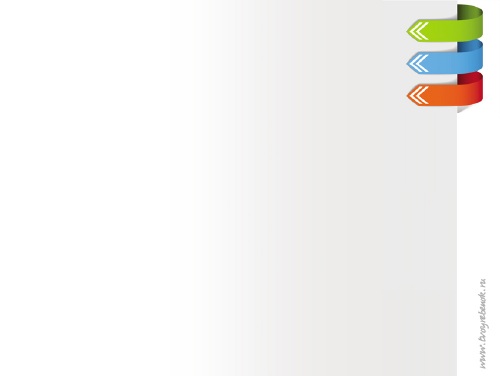 OSH  INTERNATIONAL MEDICAL UNIVERSITY International Educational And Methodological Videoconference "Modern Aspects Of Teaching Fundamental Disciplines To Students Of Medical Specialties"
The Effectiveness Of The Application Of Mentimeter And Kahoot Applications In E-learning For Students
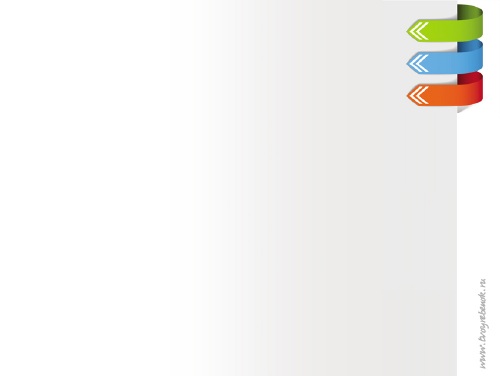 Relevance
Today, with the development of mobile technologies and the ubiquity of Internet connections, the e-learning environment is transforming towards mobile technologies. 
Web 2.0 game-based tools can be used by learners to use the eLearning environment, raise awareness, and grab attention.       
When these two Web 2.0 tools are used together, as student motivation increases, concepts can be more stable in the mind. They can also develop a positive attitude towards e-learning.
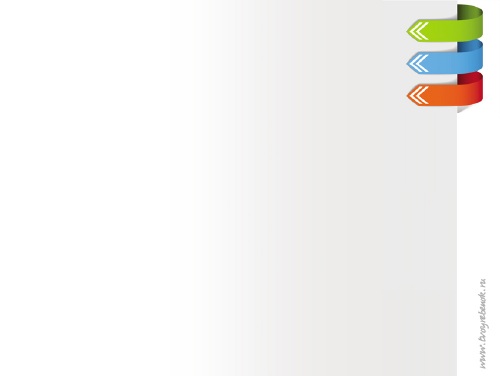 Purpose Of The Study
Comparative analysis of the effectiveness of using the applications Mentimeter and Kahoot in the educational process.
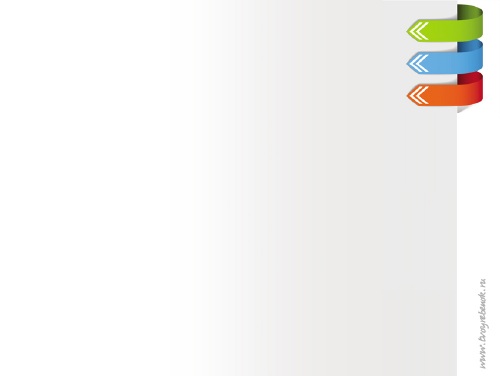 Research Objectives
Compare the effectiveness of Mentimeter and Kahoot with the traditional Power Point method.
Conduct pre-test and post-test analysis.
Introduce the results into the educational process.
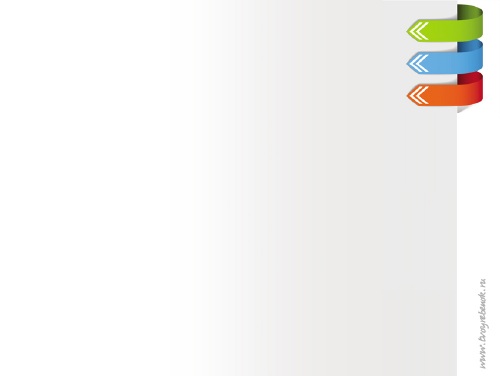 Material And Research Methods
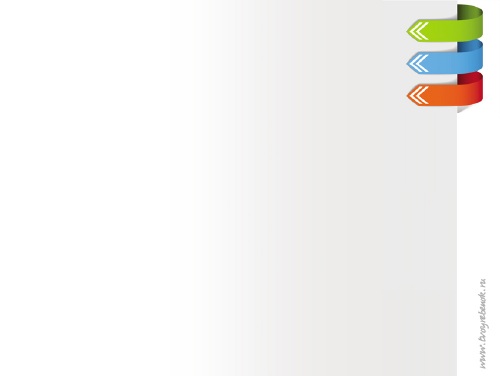 Own Research Results
This part of the study answers the question 
"Do the Kahoot Web Tool and Mentimeter Learning Affect Students' Attitudes About E-Learning?"
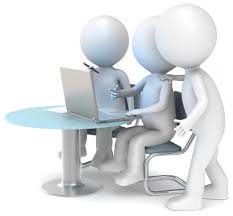 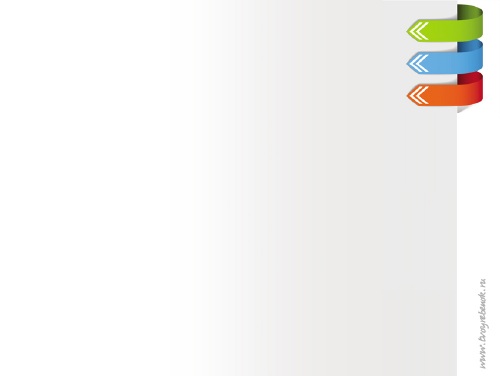 Comparison Of The Results Of Preliminary Testing Of The Experimental And Control Groups.

The results of the analysis of the t-test for independent groups in the relative average percentages of the preliminary test of students' susceptibility to e-learning and avoidance of e-learning are shown in Fig 1.

Fig 1: Dependent results of the sample t-test of the experimental and control groups of preliminary tests of susceptibility and avoidance of e-learning.
Comparison Of Results After Testing The Experimental And Control Groups

Results of t-test analysis for independent groups associated with post-test averages of e-learning susceptibility and e-learning avoidance are shown in Fig 2.

Fig 2: Dependent results of the sample t-test of the experimental and control groups obtained after testing the susceptibility and avoidance of e-learning
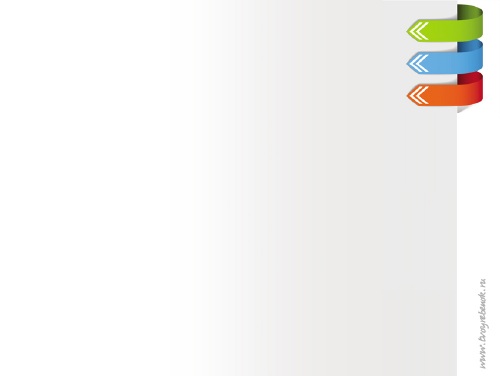 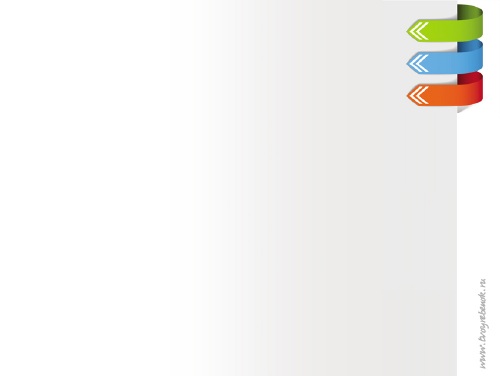 Discussion and conclusion
In this study, the influence of Kahoot and Mentimeter supported learning methods for 
e-learning students.
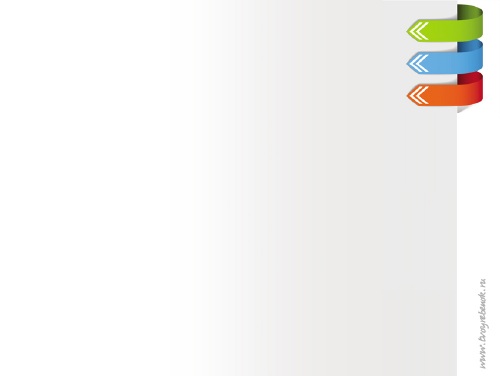 Conclusions
Comparison of applications showed the high efficiency of using Mentimeter and Kahoot in e-learning.
The receptivity to new technologies was higher than to traditional teaching methods.
Recommend the widespread introduction of Mentimeter and Kahoot into the educational process.
THANKS FOR ATTENTION!
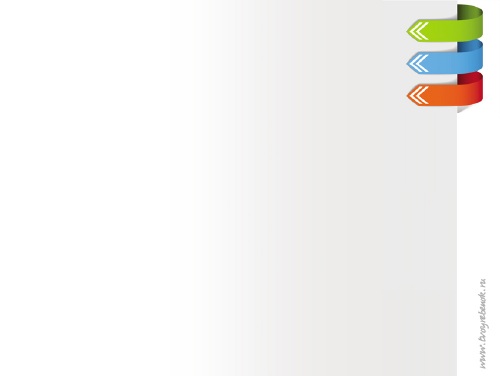